Peripheral nerve disorders: A practical overview
Abbasi vahid, MD
Assistant Professor of Neurology
Department of Neurology
ARUMS
What is the Peripheral Nervous System?
CNS is confined to brain and spinal cord
PNS includes (in anatomical order)
Anterior horn cell (located within spinal cord)
Spinal nerve roots (radicles)
Plexi (brachial and lumbosacral)
peripheral nerves (e.g. median, peroneal)
Neuromuscular junction and muscle
2
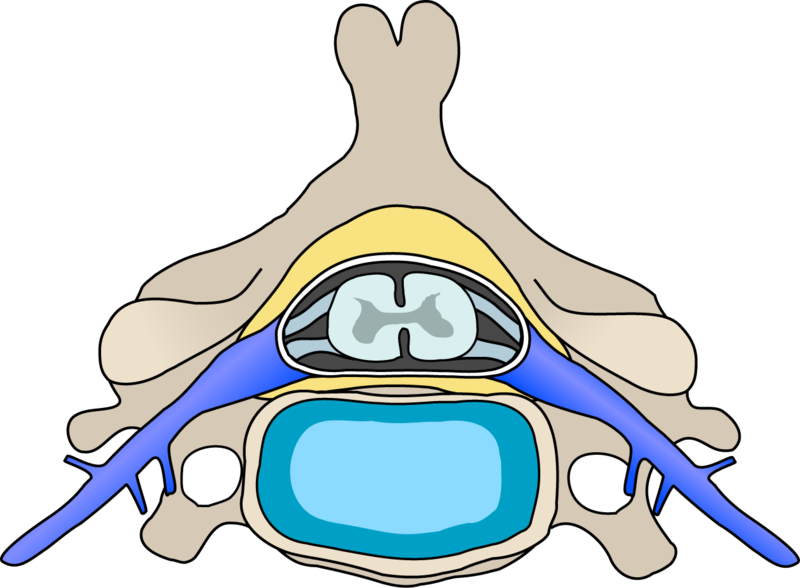 The PNS (Emphasizing Motor Structures)
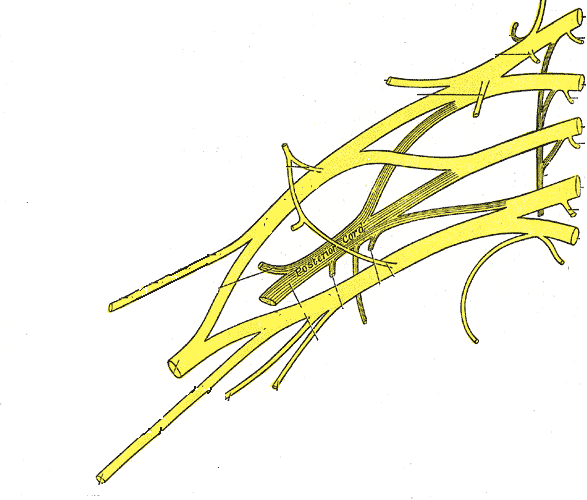 Brachial 
plexus
Anterior horn 
cells (LMN)
C8 spinal nerve root
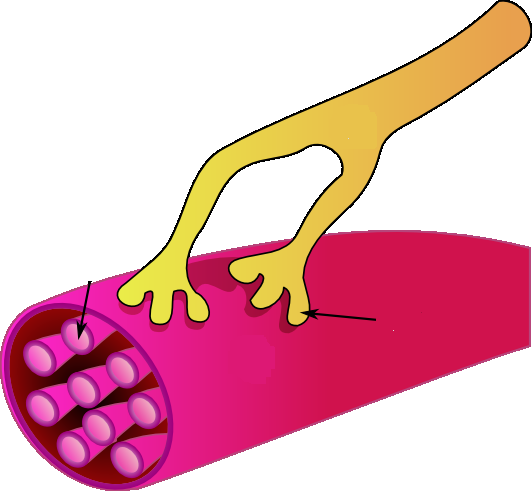 Ulnar nerve
Neuromuscular junction and muscle
Introduction
Peripheral neuropathy is the term for damage to nerves of the peripheral nervous system, which may be caused either by diseases of the nerve or from the side-effects of systemic illness.
Introduction
Peripheral neuropathy affects ~2–8% of adults; the incidence increases with age.
Peripheral nervous system
The peripheral nervous system is made up of three main types of nerves, each with its own specific function:
-  Automatic nerves help regulate the automatic functions of the body, such as blood pressure, bladder function and sweat levels. 
-
Peripheral nervous system
- Motor nerves control the muscles of the body. 
-  Sensory nerves pass sensations, such as cold, heat or pain, from the affected area of the body to the brain.
Classification
the type of nerve cell affected 
	motor 
	sensory  	
	autonomic
Many peripheral axons are myelinated
Myelin (Schwann cells)
9
Classification
the process affecting the nerves Demyelinating 
	 Axonal 
	Neuronal
Symptoms of PNS Disease
Single focal lesions: weakness/numbness/ pain in one limb, often defined to one part of the limb

Multiple or diffuse lesions: weakness/ numbness/pain in more than one limb, usually bilateral and distal
11
Signs of PNS Disease
Lower motor neuron signs (atrophy, fasciculations)
Hyporeflexia or areflexia 
Patch of sensory loss, or stocking-glove sensory loss

Not UMN signs (spasticity, hyperreflexia, upgoing toe) or “brain” signs (impaired consciousness, cognition, or language)
12
Reflexes… repeated
Hyperreflexia and spasticity occur with upper motor neuron lesions (CNS)

Hyporeflexia, fasciculations, atrophy with lower motor neuron lesions (PNS)
13
Reflexes… repeated
Hyperreflexia and spasticity occur with upper motor neuron lesions (CNS)

Hyporeflexia, fasciculations, atrophy with lower motor neuron lesions (PNS)
14
Classification
Peripheral neuropathy may be classified in a varieties of ways-
according to the 
	1.number of nerves affected 
Mononeuropathy
 Mononeuritis multiplex
 Polyneuropathy
Definitions
Neuropathy simply means a pathological process
	affecting a peripheral nerve or nerves.
Mononeuropathy means a process affecting a single nerve.
Definitions
Mononeuritis multiplex (multiple mononeuropathy and/or multifocal neuropathy) affects several or multiple nerves.
Polyneuropathy describes diffuse, symmetrical disease, usually commencing peripherally.
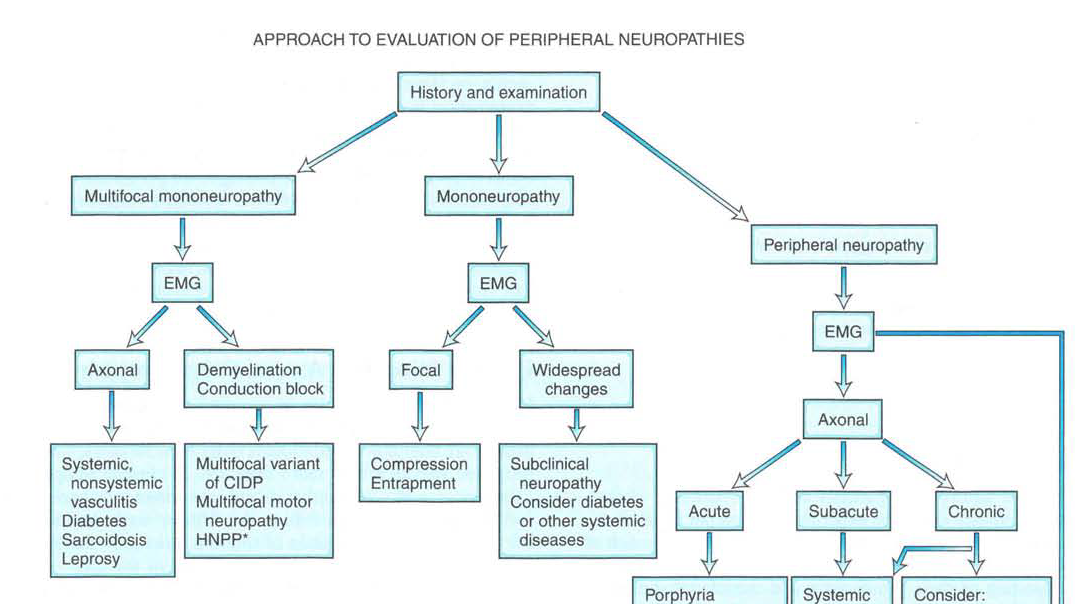 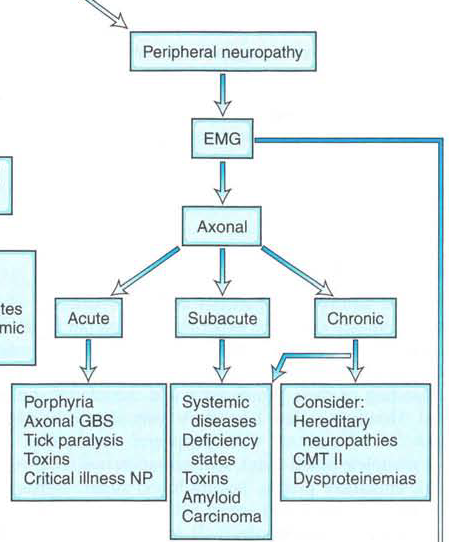 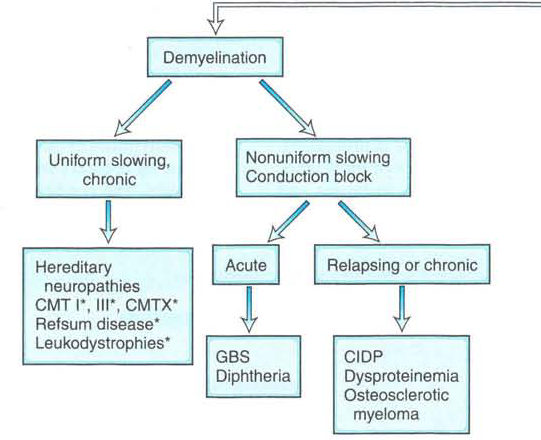 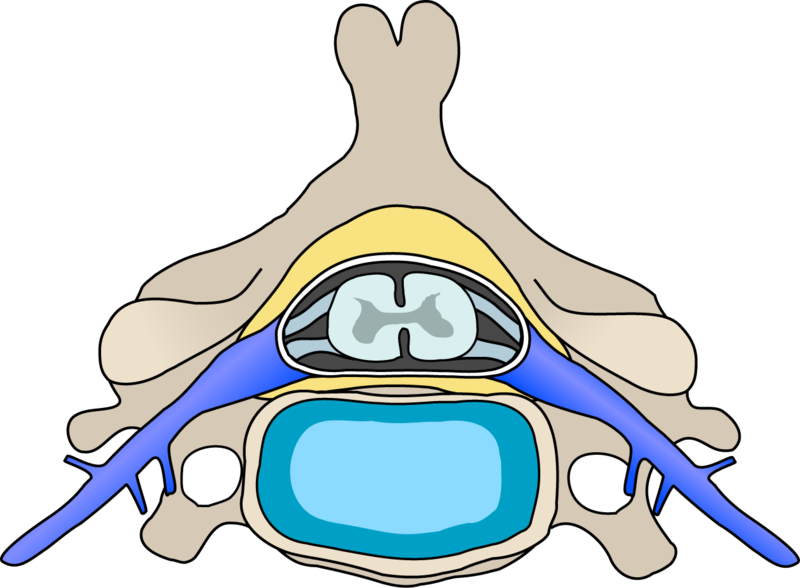 Mononeuropathy
Brachial plexus
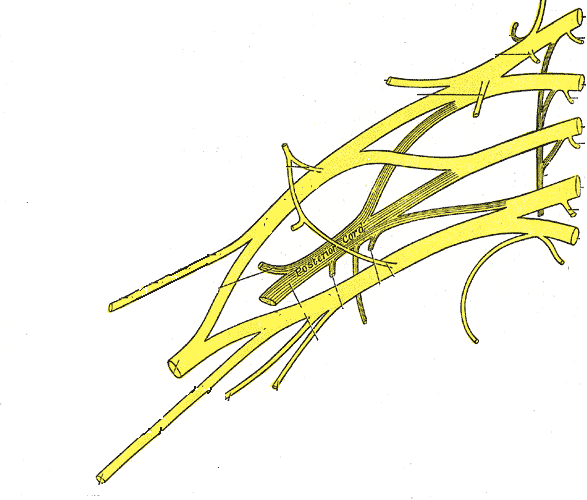 C8 spinal nerve root
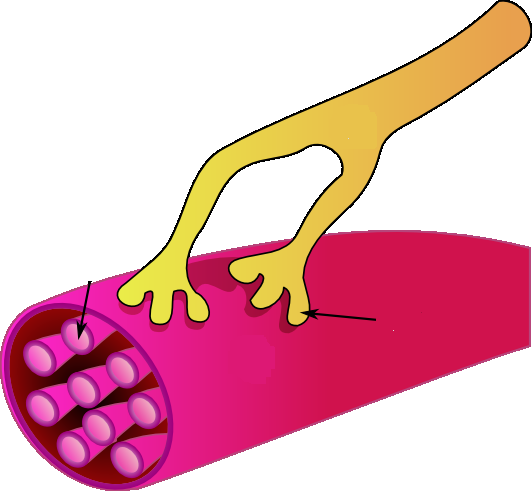 Ulnar nerve
Neuromuscular junction and muscle
Mononeuropathy
Mononeuropathy is a type of neuropathy that only affects a single nerve. 
The most common cause of mononeuropathy is by physical compression of the nerve, known as compression neuropathy.
Mononeuropathy
Weakness, numbness, pain, paresthesias confined to the distribution of
UE: median nerve, radial n., ulnar n.
LE: femoral n., sciatic n., peroneal n.

Most common causes: entrapment, trauma, prolonged limb immobility (e.g., surgery)
22
Important Mononeuropathies
Median mononeuropathy at the wrist (carpal tunnel syndrome)
Ulnar mononeuropathy at the elbow (cubital tunnel syndrome)
Radial mononeuropathy (“Saturday night palsy”) wrist and finger drop
Peroneal mononeuropathy (e.g., from leg crossing) one cause of footdrop
23
Named peripheral nerves have well-defined sensory territories (and muscle targets)
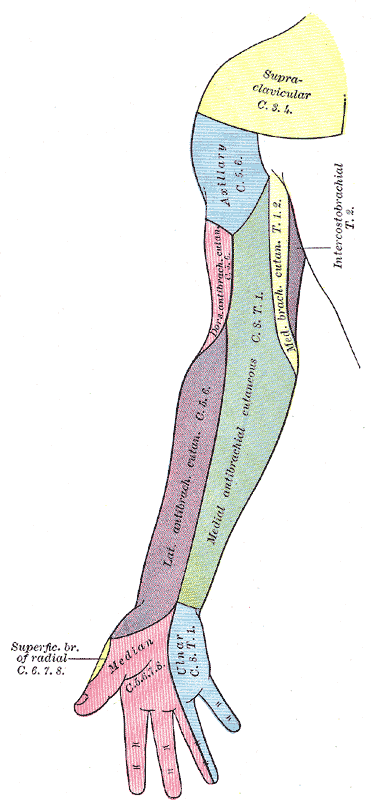 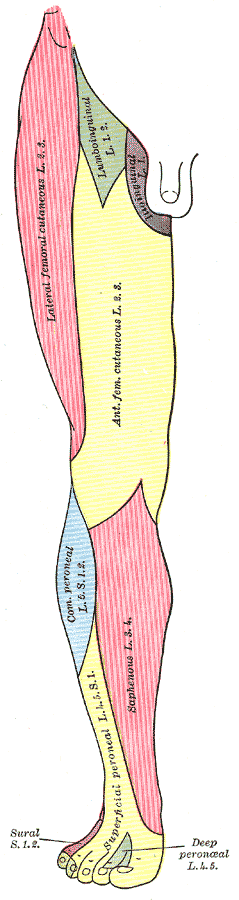 Ulnar n.
Median n.
Peroneal n.
24
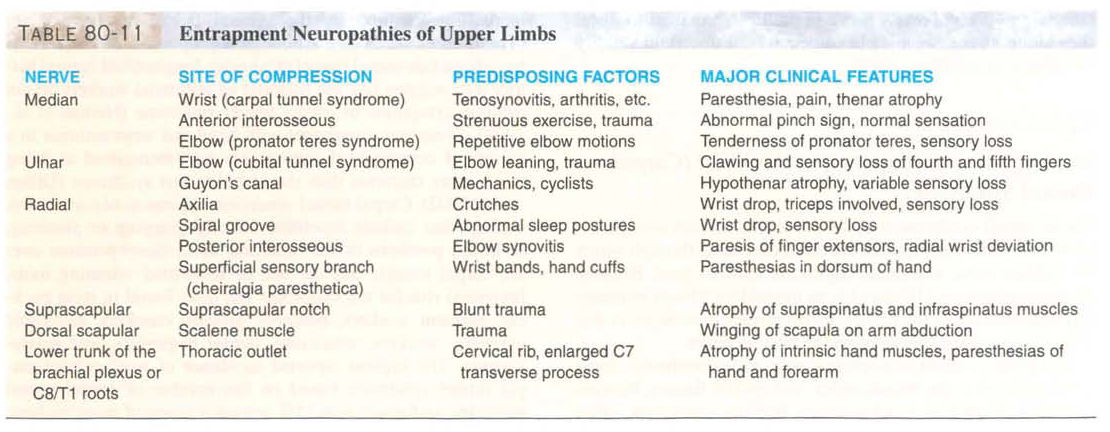 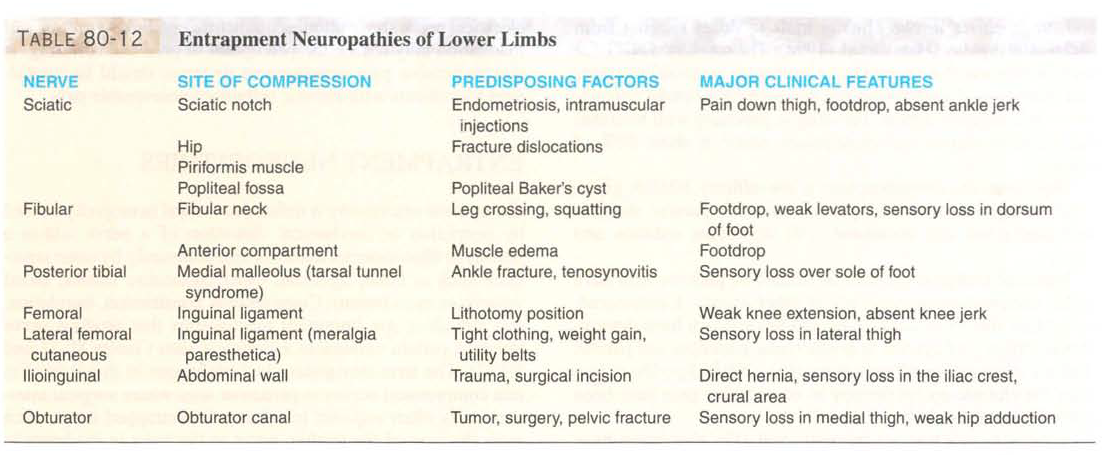 Mononeuritis multiplex
Mononeuritis multiplex is simultaneous or sequential involvement of individual noncontiguous nerve trunks, either partially or completely, evolving over days to years and typically presents with acute or subacute loss of sensory and motor function of individual peripheral nerves.
Mononeuritis multiplex
This occurs in:
■ diabetes mellitus
■ leprosy
■ vasculitis
■ sarcoidosis
hypothyroidism
Mononeuritis multiplex
■ amyloidosis
■ malignancy
■ neurofibromatosis
■ HIV infection
■ Guillain–Barré syndrome – usually polyneuropathy.
Hereditary Neuropathy with Liability to Pressure Palsies
■ idiopathic multifocal motor neuropathy.
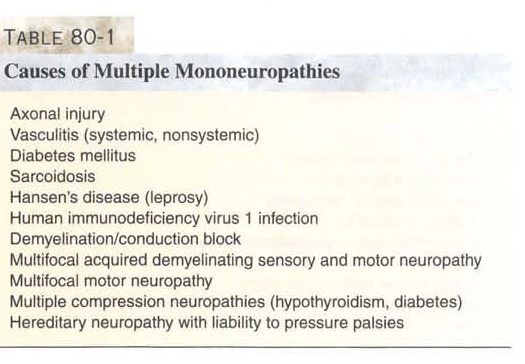 Peripheral Polyneuropathy
32
Polyneuropathy
Polyneuropathy- The term "peripheral neuropathy" is sometimes used loosely to refer to polyneuropathy. Most cases of peripheral neuropathy affect the sensory and motor nerves..
Polyneuropathy
Longest fibres are affected first so symptoms usually first develop in the extremities of your body, such as your feet, legs and hands and arms. This type of neuropathy is called generalised sensorimotor polyneuropathy
Polyneuropathy
The course may be
	- acute, chronic, static, progressive, relapsing or towards recovery.

Polyneuropathies are motor, sensory, sensorimotor and autonomic.
Polyneuropathy
They are classified broadly into demyelinating and axonal types, depending upon which principal pathological process predominates.
Polyneuropathy
Many systemic diseases cause neuropathies. Widespread loss of tendon reflexes is typical, with distal weakness and distal sensory loss.
Clinical features
Sensorimotor polyneuropathy
Symptoms of generalised sensorimotor polyneuropathy can include:
prickling and tingling sensation in the affected body part (pins and needles) 
numbness and a reduced ability to feel pain or changes in temperature, particularly in your feet
Clinical features
a burning pain, usually in the feet and legs, followed by the hands and arms as the neuropathy progresses 
sharp stabbing pain, which is often worse at night (again, the feet and legs are affected first, followed by the hands and arms)
Clinical features
muscle weakness 
loss of co-ordination 
muscle paralysis 
increased risk of developing problems that affect the feet, such as skin infections and foot ulcers
Clinical features
Signs-It depends on the types, severity and nerve cells involved.
Motor signs- lower motor neuron lesion-wasting ,fasciculation and loss of reflexs
Sensory signs-diminished or loss of sensation of all modalities of sensation
“Peripheral Neuropathy”
Distal symmetric polyneuropathy
Affects longest sensory/ motor/ autonomic nerves
Nerves are “dying back”
Length dependent (“stocking glove”)
Symmetric loss of pin/ temp / vibration/ proprioception; distal reflex loss
Usually chronic. Many possible causes!
42
Peripheral polyneuropathy symptoms
Initially, feet numb with paresthesia/ pain
Symptoms ascend:  legs fingertips
Distal weakness (feet, or fingers/grip), atrophy,
Severe sensory loss can cause “steppage gait”, “sensory ataxia”, imbalance, falls
Feet prone to injuries, ulcers, deformation (e.g., “Charcot foot”)
Autonomic: orthostasis, bladder and erectile dysfunction
43
TYPES AND CAUSES OF PERIPHERAL NEUROPATHY
Common causes
A - Alcohol,Arsenic toxicity
B - Vit.deficiency-B1,6,12 def.
C - CRF,Carcenomatous –lymphoma,myeioma, connective tissue disease-RA
D - Diabetes, Drugs-INH, Metronidazole
H-Hereditary
I-Infection-leprosy, GBS
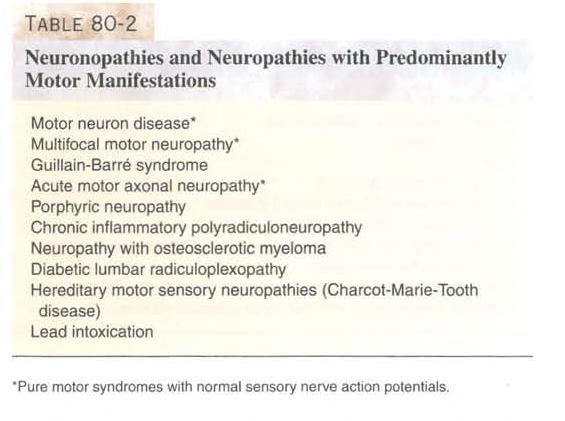 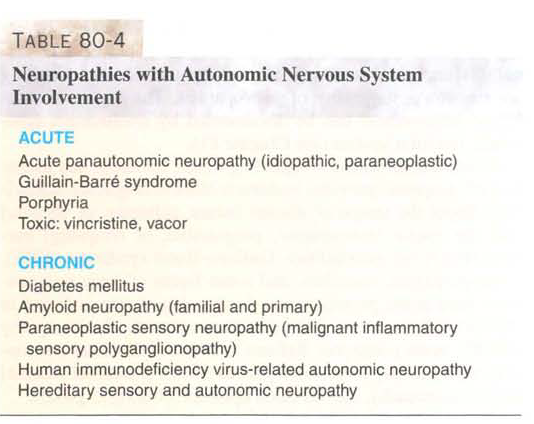 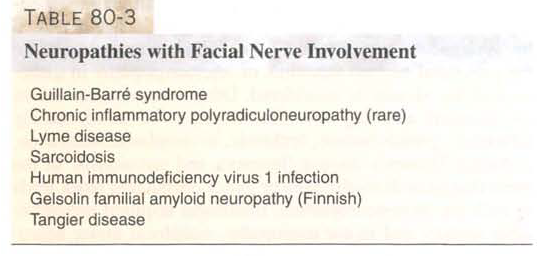 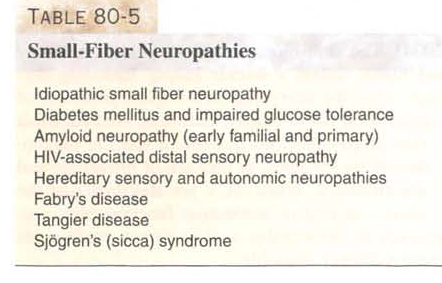 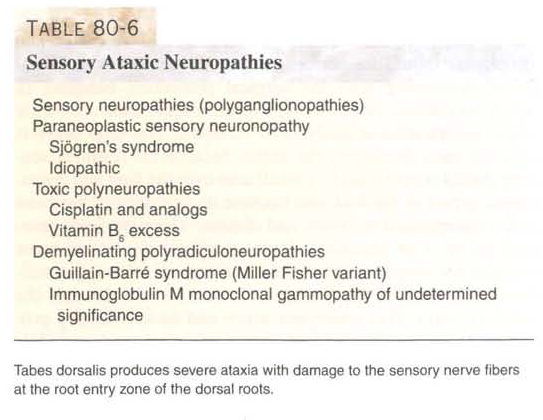 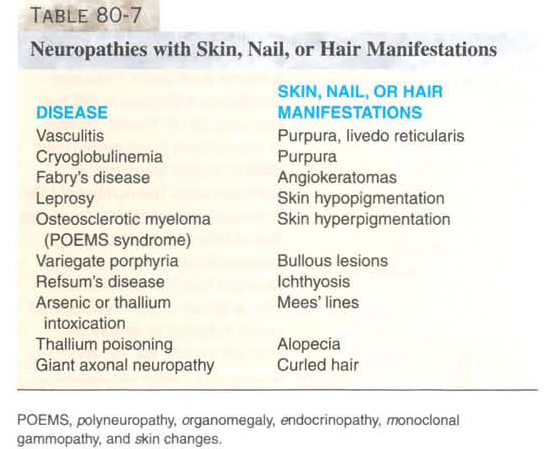 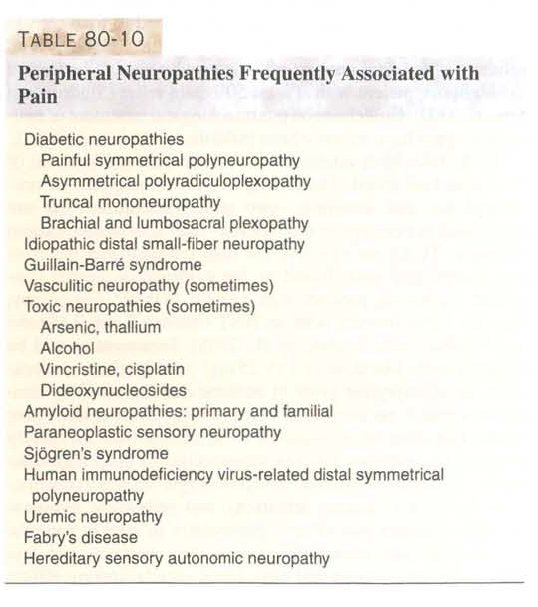 Diagnosis
Diagnosis-  is largely clinical, supported by electrical studies.
A number of tests can be used to confirm peripheral neuropathy . These include:
nerve conduction test and electromyography (EMG) 
nerve biopsy
Diagnosis
Other investigations to detect underlying causes-
Blood tests 
Blood sugar,HbA1c
Urea and electrolytes, 
Thyroid function tests 
Vitamin B12 
Venereal Diseases Reasearch Laboratory (VDRL) test 
ANA, anti-dsDNA 
Chest X-ray
Treatment
Treatment for peripheral neuropathy will first address the condition’s underlying causes. 
For example, in cases of diabetic polyneuropathy, a number of lifestyle changes and treatment are taken to prevent further nerve damage. This may be:
giving up smoking
Treatment
cutting down on your alcohol consumption, or ideally not drinking alcohol at all 
maintaining a healthy weight, if you are overweight or obese 
taking plenty of exercise 
tight glycaemic control
Neuropathic pain
As well as addressing the underlying causes of peripheral neuropathy, give additional medication to treat the symptoms of nerve pain. The medical term for nerve pain is neuropathic pain.
Neuropathic pain
Unlike most other types of pain, neuropathic pain does not usually respond well to treatment with widely used painkillers, such as paracetamol and ibuprofen. Therefore, alternative medications are usually required.
Neuropathic pain
Initial treatments 
Medications called amitriptyline and pregabalin are the initial treatments for people with neuropathic pain.
Guillain barre syndrome
Guillain barre syndrome
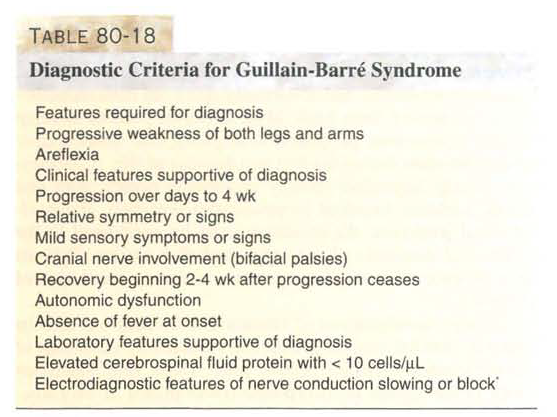 GBS
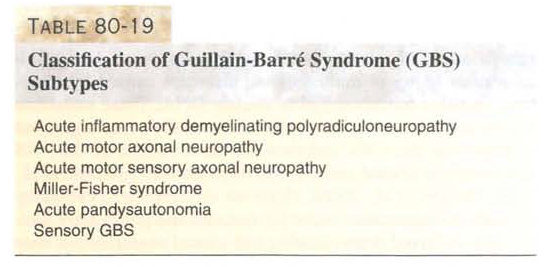 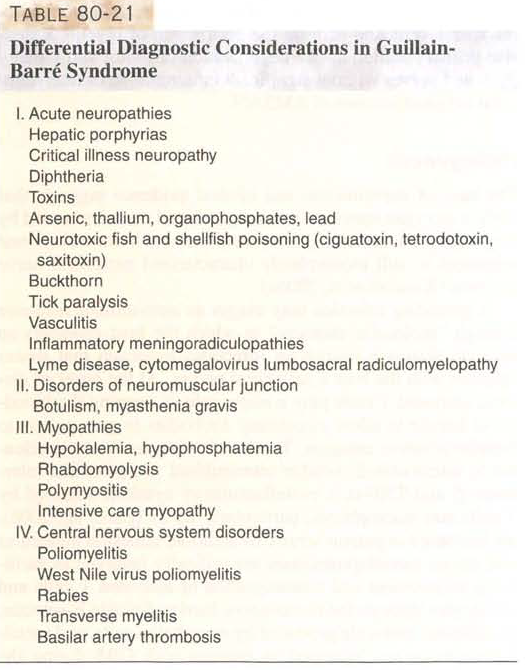 GBS
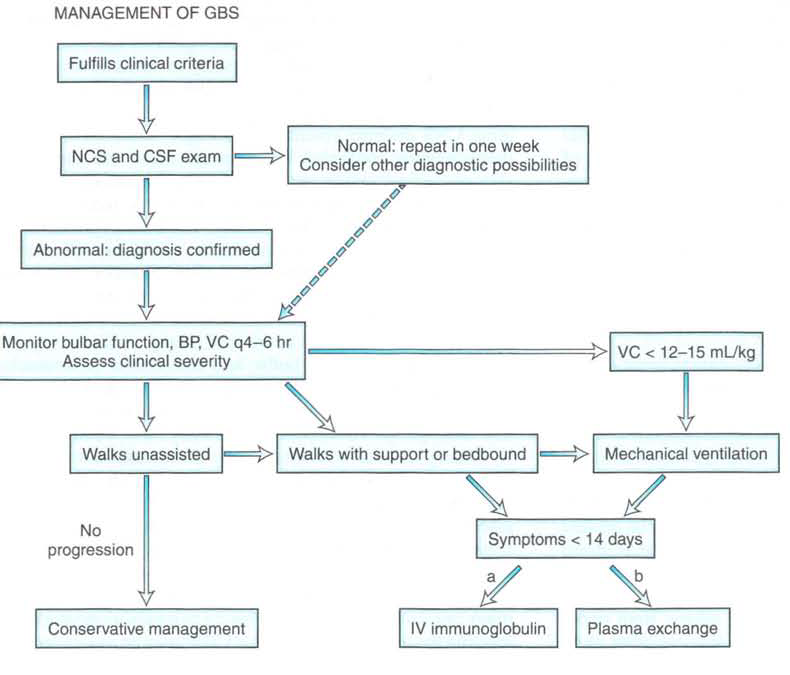 Chronic Immune-Mediated Demyelinating Polyneuropathy
Immune-Mediated Polyneuropathy: Introduction
Our understanding of the acquired immune-mediated polyneuropathies has grown dramatically over the past 20 years 
In the past, divided into acute (Guillain-Barre Syndrome) and chronic (CIDP)
Not known to comprise a variable, numerous, and heterogeneous set of disorders
CIMDPs: Introduction
Prior to 1980, chronic inflammatory demyelinating polyradiculoneuropathy (CIDP) and the neuropathy associated with multiple myeloma were the only 2 identified disorders of this category. 

Today, there are more than 10 different disorders that fall under this category
The Chronic Immune-Mediated Demyelinating Polyneuropathies
CIDP and Variants		         	Other CIMDPs

“Classic” CIDP			Disorders with distinct 
  Prototype of this disorder		characteristics, not likely
					to represent same disease as 						CIDP
“Atypical” CIDP
Disorders with different 
Phenotype  than classic CIDP, 
but unlikely to be distinct diseases
Overview: CIMDPs
Classic CIDP
Atypical variants of CIDP
CIMPDs distinct from CIDP
Overview: More Detail
Classic CIDP
	Presentation and Symptoms
	Evaluation and diagnosis
	Treatment and prognosis

Atypical variants of CIDP
	Multifocal sensorimotor
	Distal symmetrical sensorimotor
	Pure sensory
Overview: More Detail
CIMDPs distinct from CIDP

-Multifocal Motor Neuropathy
-Anti MAG Neuropathy
-PN associated with osteosclerotic myeloma
PN associated with IGM MGUS (not anti-MAG)
Chronic ataxic Neuropathy with opthalmoplegia (CANOMAD)
Chronic Inflammatory Demyelinating Polyneuropathy
Chronic Inflammatory Demyelinating Polyradiculoneuropathy was first described as an entity in 1975 (Dyck et al. 1975), although numerous case reports exists in the earlier literature describing patients with relapsing polyneuropathy responsive to steroids 
(Branagen et al., 2008)
CIDP
CIDP is a chronic sensorimotor 	polyneuropathy characterized by:
Greater than 2 months of progressive 	weakness, sensory loss, and 	decreased 	or absent reflexes
Nature of progression may be 
	relapsing/remitting, progressive relapsing, 	or steadily progressive
CIDP-Epidemiology
Estimates of prevalence vary (1-7.7 per 100,000)
Incidence increases with age
Men more likely to be affected than women
Prevalence in Men ages 70-79 is 1 in 10,000 
	Likely to be seriously underestimated
CIDP-Pathopsysiology
Autoimmune mechanism
	Inflammation in pathological 	specimens
	Response to immunomodulatory treatment
Antibody mediated (antibody and complement present in affected nerve)

Also role of activated T-cells (disruption of BBB)

Macrophages are main endoneural inflammatory cell seen in CIDP (ingestion of myelin)
CIDP: Clinical Presentation
Greater 2 month history of progressive sensory and motor symptoms

Some degree of sensory and motor dysfunction on examination in peripheral nerve pattern

Decreased or absent reflexes
CIDP- Classic Phenotype
Weakness is more prominent than sensory loss
Weakness  involves both proximal and distal 							muscles
Weakness is usually symmetrical, but may 					begin asymmetricaly
CIDP: Diagnostic Studies
No laboratory blood test helpful
CSF analysis
	elevated CSF protein in 80% of patients
Electrophysiological
	Nerve conduction studies extremely useful
Pathology
	Nerve biopsy sometimes helpful
CIDP: Electrophysiological Tests
Nerve Conduction studies (NCS)
-Identify multifocal demyelination

-Distinguish between axonal and demyelinating
pathophysiology

-Exclude inherited neuropathies

AAN criteria for edx dx of CIDP for research studies: 3 demyelinating findings in 2 nerves, specific but not sensitive (less than 50%)
CIDP: Diagnosis
Diagnosis may be easy or may be difficult, no sensitive 	and specific diagnostic test, clinically 	heterogeneous. 

Various diagnostic criteria have been proposed including 	clinical findings, electrodiagnostic findings, 	elevated CSF protein, positive pathology
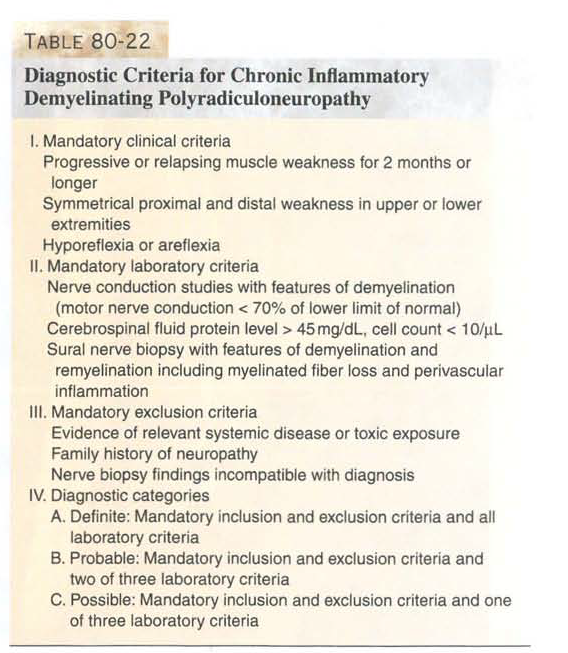 CIDP
CIDP: Diagnostic Challenges
(Barohn et al, 1989)

A series of patients with clinical findings of proximal and distal weakness consistent with CIDP were treated.

95% had significant improvement with treatment

30% had “classic” diagnostic triad of slow nerve conduction velocities on NCS, elevated CSF protein, and demyelination of nerve biopsy
CIDP: Treatment Options
Immunomodulatory Therapy
	-Prednisone
	-Intravenous Immunoglobulin (IVIg)
	-Plasmapheresis

All have been shown to be effective in controlled clinical trials.

In refractory patients, other agents are used with variable results (cyclophosphamide, mycophenolate, azathioprine, interferons, cyclosporine)
Treatment duration
Treatment is continued for as long as patient continues 	to improve
Once stable, trial of decreasing/discontinuing therapy is 	pursued

Therapy is then adjusted per patient’s needs

Majority of patients will need ongoing treatment:
	less than 1/3 will remain in remission without 	ongoing therapy
CIDP: Treatment Summary
Most improve to some extent, some dramatically

Some are refractory (unclear why)

IVIg safe for long-term ongoing treatment in most patients
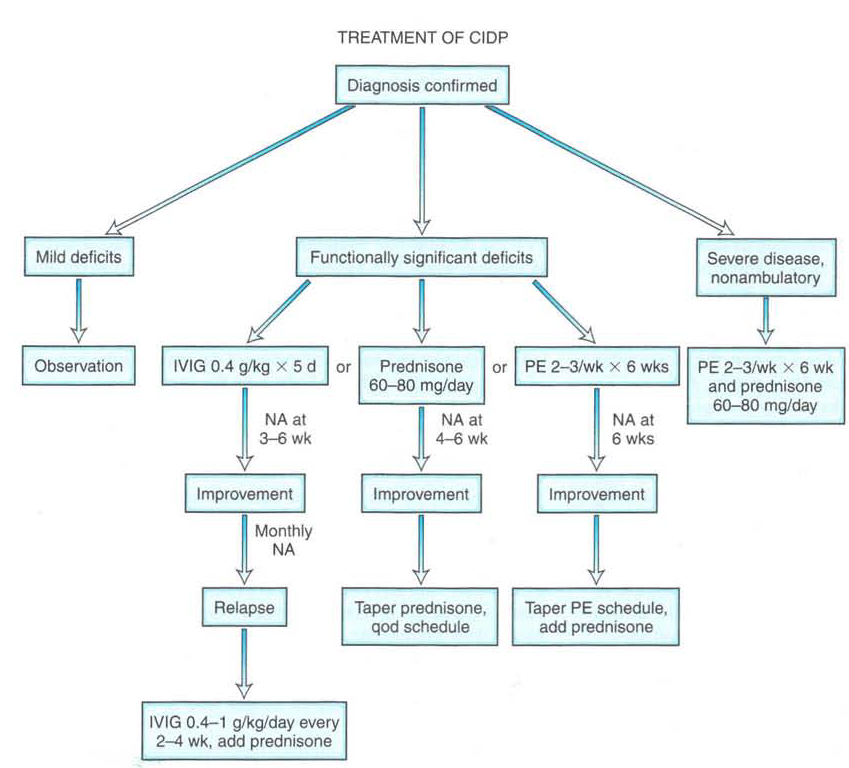 Atypical CIDP
Chronic demyelinating polyneuropathy syndromes with presentations, phenotypically different from classic CIDP
	
	Do not present with typical proximal and distal 	weakness, large fiber sensory loss, areflexia

Thought to be variants of CIDP, rather than different diseases 
	That is, alternate, less common phenotypes that share 	underlying pathophysiological mechanism
Atypical CIDP: Multifocal Sensorimotor
Phenotype: Mononeuritis Multiplex

Multifocal, asymmetrical, involving nerves in any/all limbs, approximately equal predilection for sensory and motor fibers

Focal sites of demyelination, conduction block

--Lewis-Sumner Syndrome, Multifocal Acquired Demyelinating Sensory and Motor neuropathy (MADSAM)
Atypical CIDP: Distal Symmetrical
Phenotype: Symmetrical, distal gradient, sensorimotor polyneuropathy

Sx similar to typical axonal distal gradient neuropathies, also anti-MAG

DADS-I (Distal Acquired Demyelinating Symmetrical-idiopathic)
Atypical CIDP: Sensory CIDP
Phenotype: Pure sensory symptoms and clinical deficits, including development of severe sensory type gait ataxia


May find evidence of demyelination of motor nerves on NCS despite 					lack of clinical weakness
Sometimes progress to develop clinical weakness
Atypical CIDP Variants
Compared with classic CIDP:

--Same degree of CSF protein elevation
--Same sural nerve biopsy findings
--Evidence of demyelination on NCS (though 
may not see on routing NCS in sensory CIDP)

*Respond to same treatments, to same degree and extent a classic CIDP
CIMDPs distinct from CIDP
Acquired  polyneuropathy syndromes that are 	LIKE CIDP in that they are chronic, 	immune-	mediated, primarily demyelinating.
But are unlike CIDP in that they manifest unique  	clinical and diagnostic characteristic, 	respond to 	the treatment differently.
----Thought to result from different and distinct pathophysiological disease processes
CIMDP Syndromes Distinct from CIDP
Multifocal Motor Neuropathy (with conduction block)  (MMN)
Anti-MAG neuropathy

Polyneuropathy associated with osteosclerotic multiple myeloma (with or without rest of POEMS syndrome)

Polyneuropathy associated with monoclonal gammopathy (MGUS) (not anti-MAG)

Chronic ataxic neuropathy and ophthalmoplegia  (CANOMAD)
Autoantibody Associations
Some of  these syndromes are associated with specific autoantibodies :

MMN (anti-ganglioside  abs GM1, GD1a)

Anti-MAG neuropathy (anti-MAG abs)

CANOMAD (anti-disialosyl abs)
CIDMP Syndromes Distinct From CIDP
With auto-antibody                              Without auto-antibody 
Associations  	                                       Associations				
MMN				Neuropathy associated  with IgM 						monoclonal gammopathy (without anti-MAG
Anti-MAG neuropathy 		 antibodies or anti-disialosyl abs)	

CANOMAD			
				-Can present similar by to classic CIDP or any atypical 							CIDP variants
				
				 -Does not respond well to IVIG (and often is 						refractory to all treatment)
Demyelinating Polyneuropathy Associated with osteosclerotic Multiple Myeloma
Osteosclerotic myeloma =3% of MM usually does NOT include bone pain as sx 50% will have Polyneuropathy

Polyneuropathy often presenting symptom

Will have monoclonal IgG/IgA, but level may be low, and often missed on SPEP (need IFE)

May be part of POEMS syndrome (polyneuropathy,  organomegaly,  endocrinopathy,  M-protein,  skin changes)
Demyelinating Polyneuropathy Associated with osteosclerotic Multiple Myeloma
Should consider diagnosis in patients with monoclonal gammopathy and demyelinating polyneuropathy.

Skeletal survey (bone scan not sensitive for osteosclerotic lesions)

Effective treatment of cancer often results in improvement of neuropathy, little else is effective
CIMDP Syndromes distinct from CIDP with Autoantibody Associations
Multifocal Motor Neuropathy

Anti-MAG Neuropathy (More on these symptoms in next lecture)

CANOMAD
CIMDPs
Classical and Atypical CIDP      	Non-CIDP Syndromes

CSF protein:                                 	CSF protein:
Mild, moderate		     	minimal to no elevation
          elevation

Prednisone/steroid:			 Prednisone/steroid: 	
 	good response			poor or no response
CIDP: as superimposed syndrome
Diabetes Mellitus
CMT

May predispose patients to super imposed CIDP which is treatable condition
Chronic Immune-Mediated Demyelinating Polyneuropathies
Most of these neuropathies are treatable. Respond very well to safe and well-tolerated treatment modalities.

If you don’t look for it, you won’t find it.

People with diabetes can also develop acquired treatable neuropathy.

Be aware of the variants: Not all distal symmetrical neuropathies are axonal
MMN
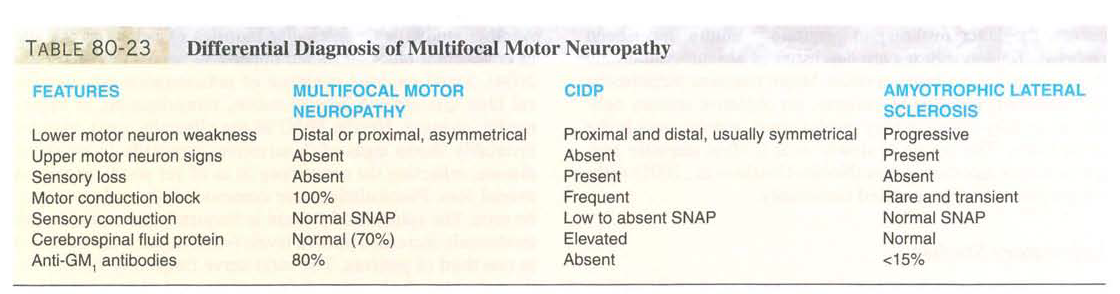 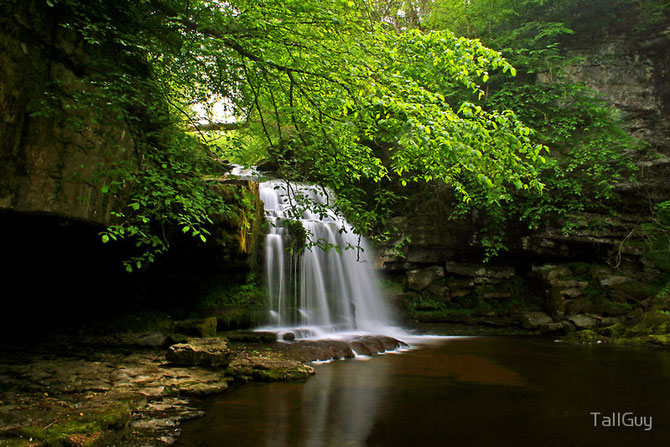 با تشکر